2017 第三季
3X葡萄串 +XWO2
行銷策略及銷售觀念
【停售之後】
市場歷經106/1/1保單預定利率下降
        業務部隊如何應戰? 
AAP 第二階段即將結束
        如果協助夥伴獲得點數?
主管應該提供大家正確的銷售觀念
        不只是話術或是商品上的資源而已
富邦成長史
4
8 +32
17
9
穩定期
挫折期
巔峰期
成長期
1. XWO2 正確銷售觀念
2. XWO2 銷售技巧
目錄
3. 葡萄串正確銷售觀念
4. 3X 銷售技巧
你好，希望能讓我從迷惘中解脫。我是一個剛畢業的社會新鮮人，退伍後踏入了保險業當業務，很多朋友都非常驚訝。我當初是抱著能學到行銷和主動與人互動的一些想法，也可以借此學習到保險的種類資訊，當然高收入也是原因之一。

剛開始做了約 1 個月，其實所有的保險業務員都是一樣，先從身邊的朋友家人開始銷售，我也是先這樣做，但也因此我失去了好多的朋友。儘管只聽到我在做保險，就完全像陌生人一樣。很多人都閃得遠遠，不管我銷售的東西，是在我要行銷給他們以前，就先把自己當作客戶比較過了，結果還是一樣。

我這幾天總在想，我幹嘛不要跟身邊一般人一樣就好呢？考個公職、警察、當個門市人員、以後能升到主管職。薪水也許不是非常高，但卻能像正常人一樣享受生活與朋友，不會因為這些東西而離散，可是自己又抱著年薪破百萬的夢。我非常困惑到底該不該繼續做保險下去，可以告訴我，該怎麼選擇嗎？
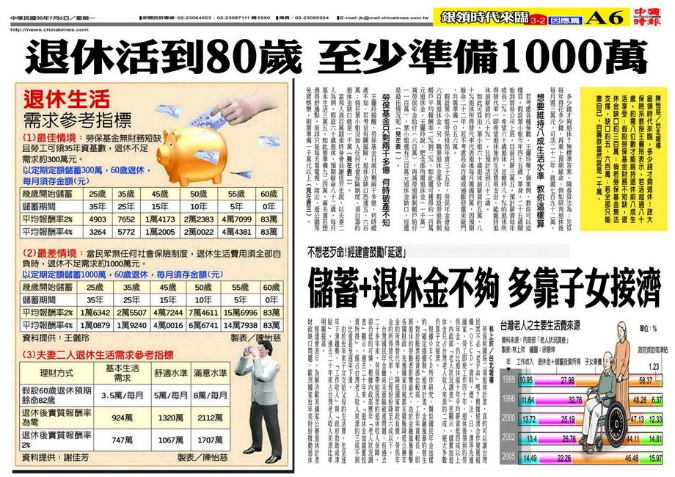 需求 是靠業務員創造的聊聊台灣的勞保制度
勞保最高級距 45,800 
勞保最低級距 21,009
台灣人的平均 是30,300
勞保費用: 企業70% 員工 20% 政府 10%
60個月的平均 X 1.55% X 年資 
60個月的平均 Ex. 25歲開始工作 工作至65歲
工作40年 
每年 12個月 = 480月的最高 60個月/60
假設以藍振瑋 : 
45800 X 1.55% X 40 年 (65-25) = 28,396 / 月
假設提早退休 每年-4% 
假設遞延退休 每年+4% 
45800 X 1.55% X 35 (60-25) X 80% = 19,877 / 月
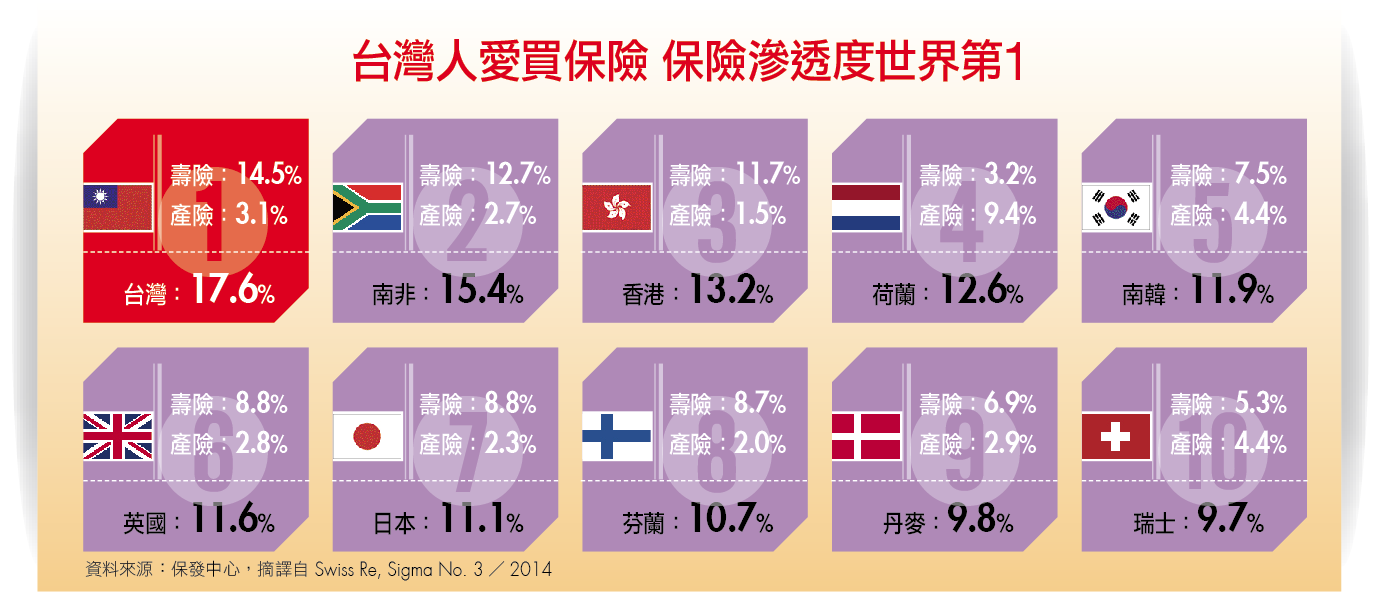 客戶的需求?
客戶絕對不會知道他的需求是甚麼
[Speaker Notes: https://pixabay.com/zh/photos/download/teddy-bear-620761_1280.jpg?attachment
https://pixabay.com/zh/photos/download/doll-200759_1280.jpg?attachment
https://pixabay.com/zh/photos/download/teddy-164932_1280.jpg?attachment
https://pixabay.com/zh/photos/download/sheep-719487_1280.jpg?attachment
https://pixabay.com/zh/photos/download/luigi-559832_1280.jpg?attachment
https://pixabay.com/zh/photos/download/love-275290_1280.jpg?attachment
https://pixabay.com/zh/photos/download/warrior-498250_1280.jpg?attachment]
不同高度的角度
業務員
處經理
業務主管
主力商品
主力商品應該要符合三個條件:1. 對agent要有幫助
2. 對客戶要有幫助
3. 對單位的教育訓練要得以順暢
[Speaker Notes: https://pixabay.com/zh/photos/download/teddy-bear-620761_1280.jpg?attachment
https://pixabay.com/zh/photos/download/doll-200759_1280.jpg?attachment
https://pixabay.com/zh/photos/download/teddy-164932_1280.jpg?attachment
https://pixabay.com/zh/photos/download/sheep-719487_1280.jpg?attachment
https://pixabay.com/zh/photos/download/luigi-559832_1280.jpg?attachment
https://pixabay.com/zh/photos/download/love-275290_1280.jpg?attachment
https://pixabay.com/zh/photos/download/warrior-498250_1280.jpg?attachment]
01
XWO2銷售觀念篇
[Speaker Notes: 字体：新蒂下午茶，新蒂黑板报]
保險是甚麼?
先給大家看一段影片
02
XWO2銷售技術篇
[Speaker Notes: 字体：新蒂下午茶，新蒂黑板报]
XWO2 以25歲男生為例
抗拒問題: 
4-6不賠
70歲之前沒有醫療
保費太貴
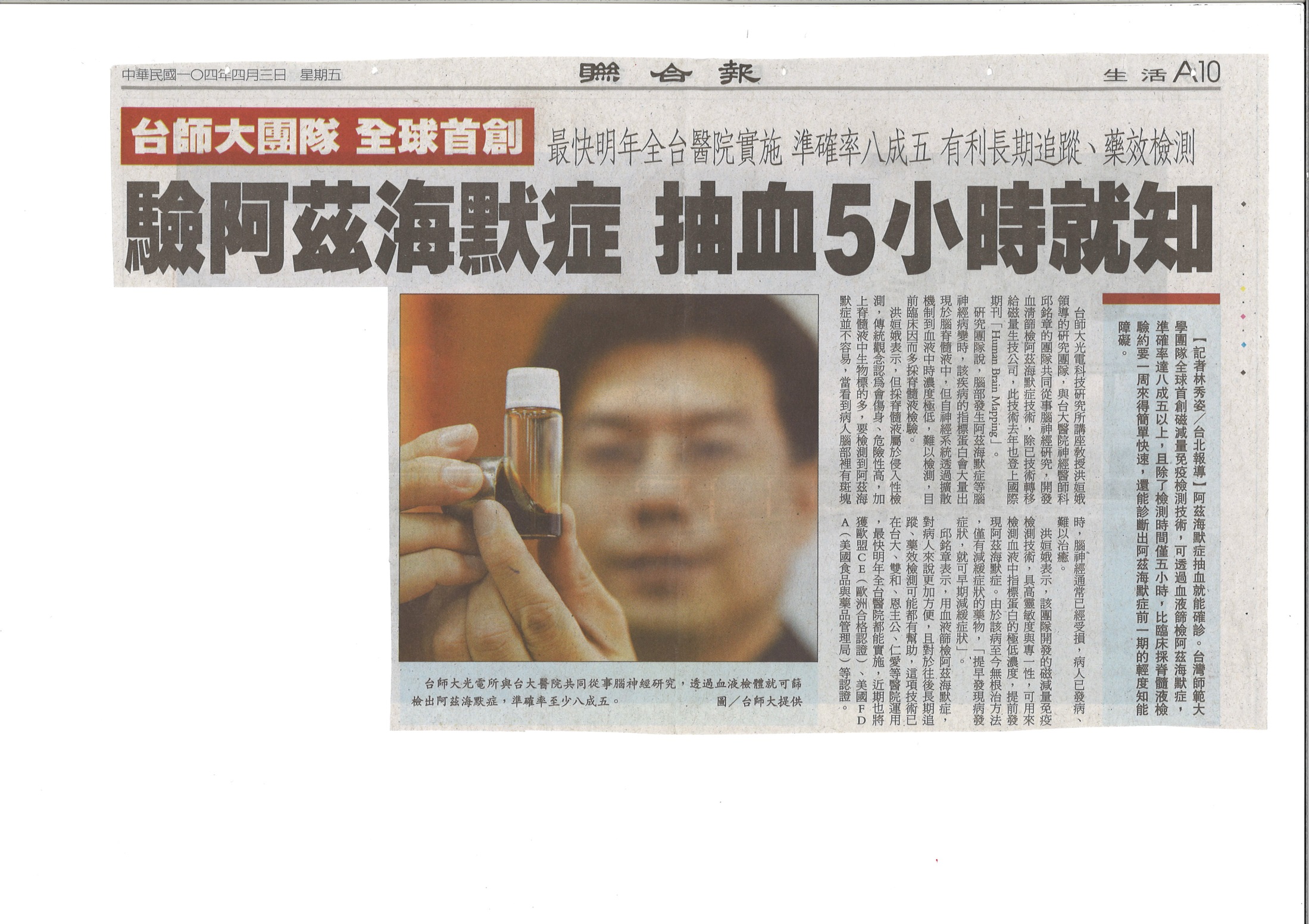 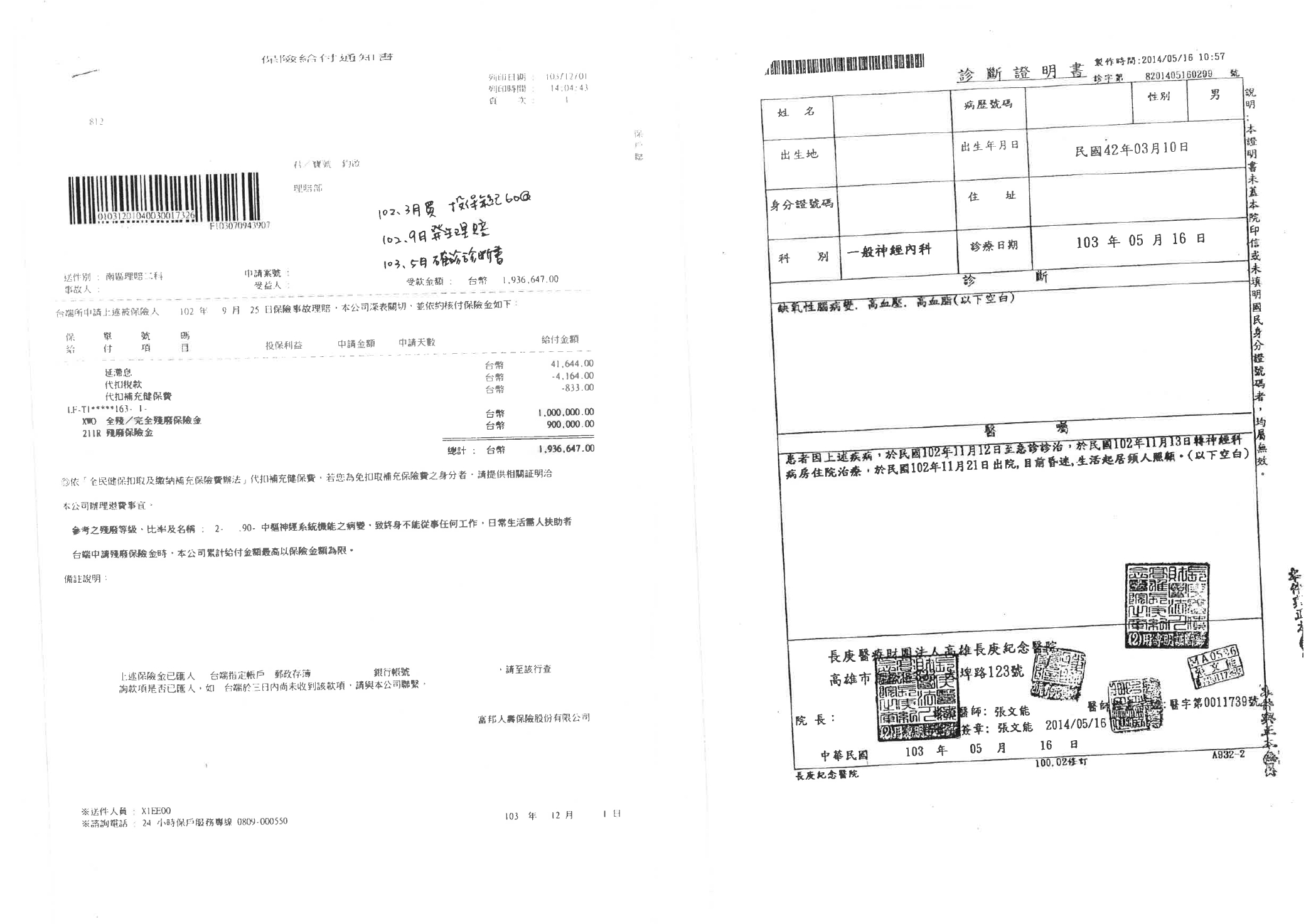 03
葡萄串銷售觀念篇
[Speaker Notes: 字体：新蒂下午茶，新蒂黑板报]
5000元放六年期儲蓄險  : 
5000 X 12 = 6萬 X 6 = 36萬


元放 葡萄串
     =      2000 X 12 月 =  2.4 萬 X    6 年   = 14.4 萬
     =      2000 X 12 月 =  2.4 萬 X    10 年 = 24 萬
     =      1000 X 12 月 =  1.2 萬 X    20 年 = 24 萬

總存 = 62.8 萬
04
论文归纳总结
[Speaker Notes: 字体：新蒂下午茶，新蒂黑板报]
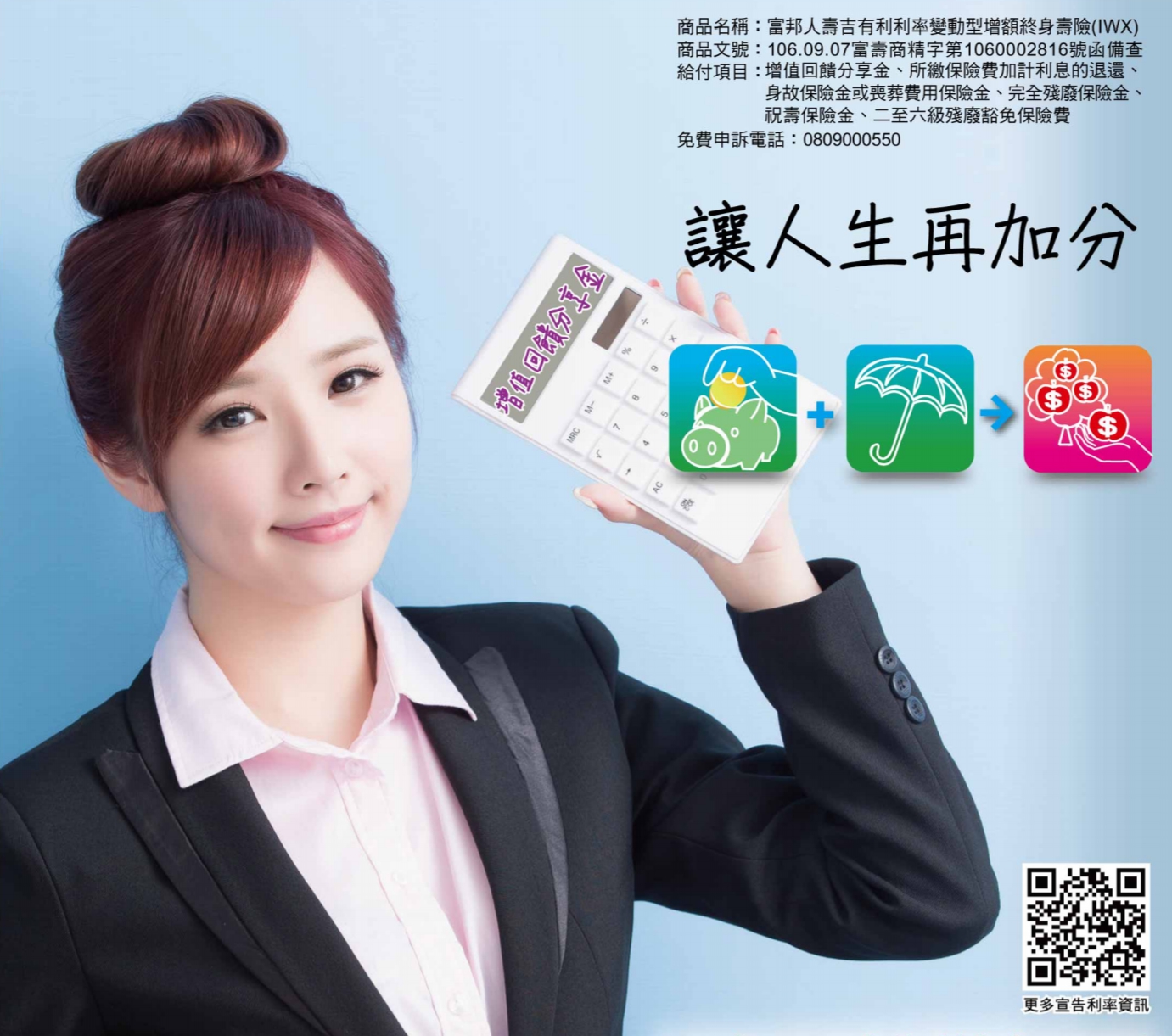 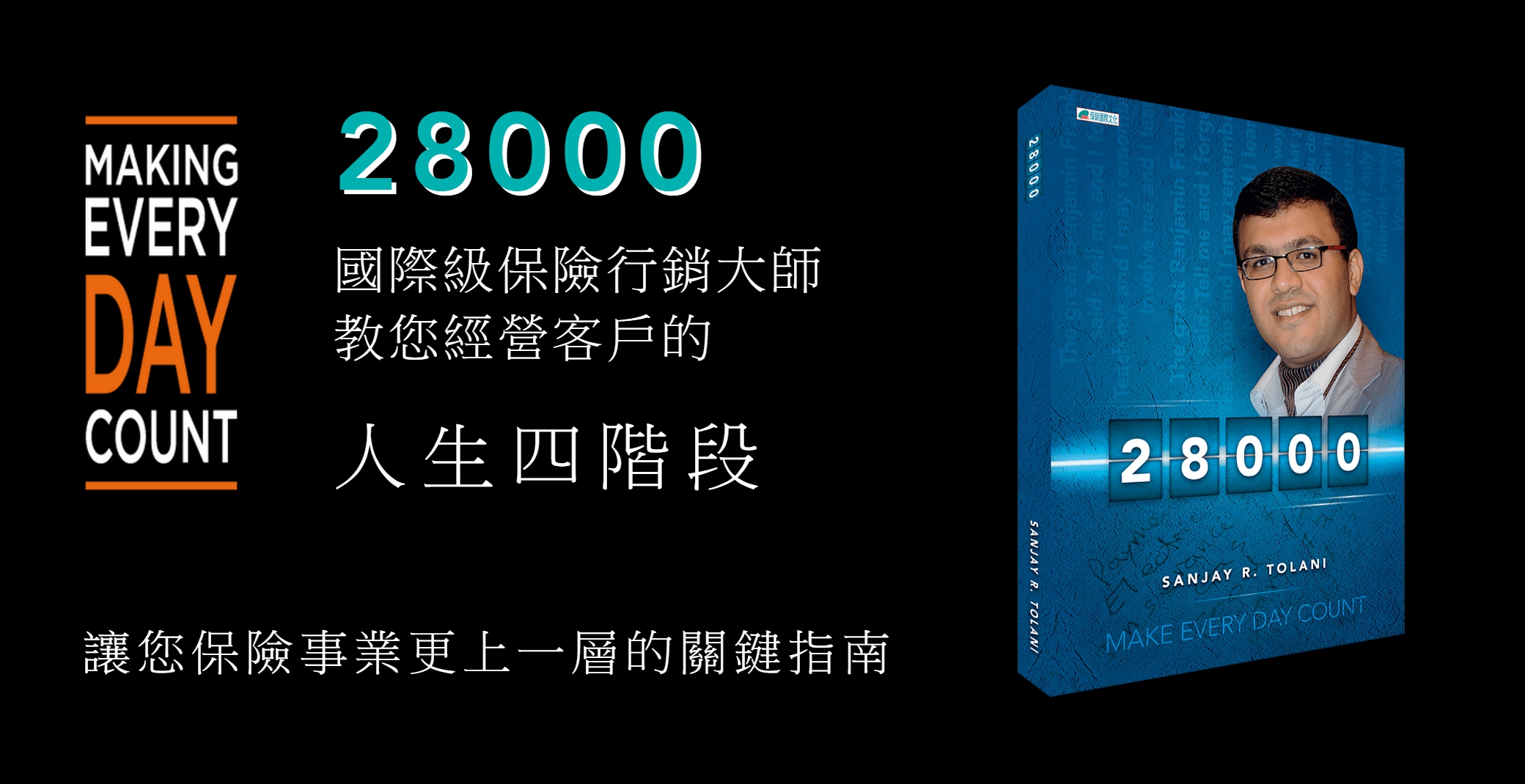 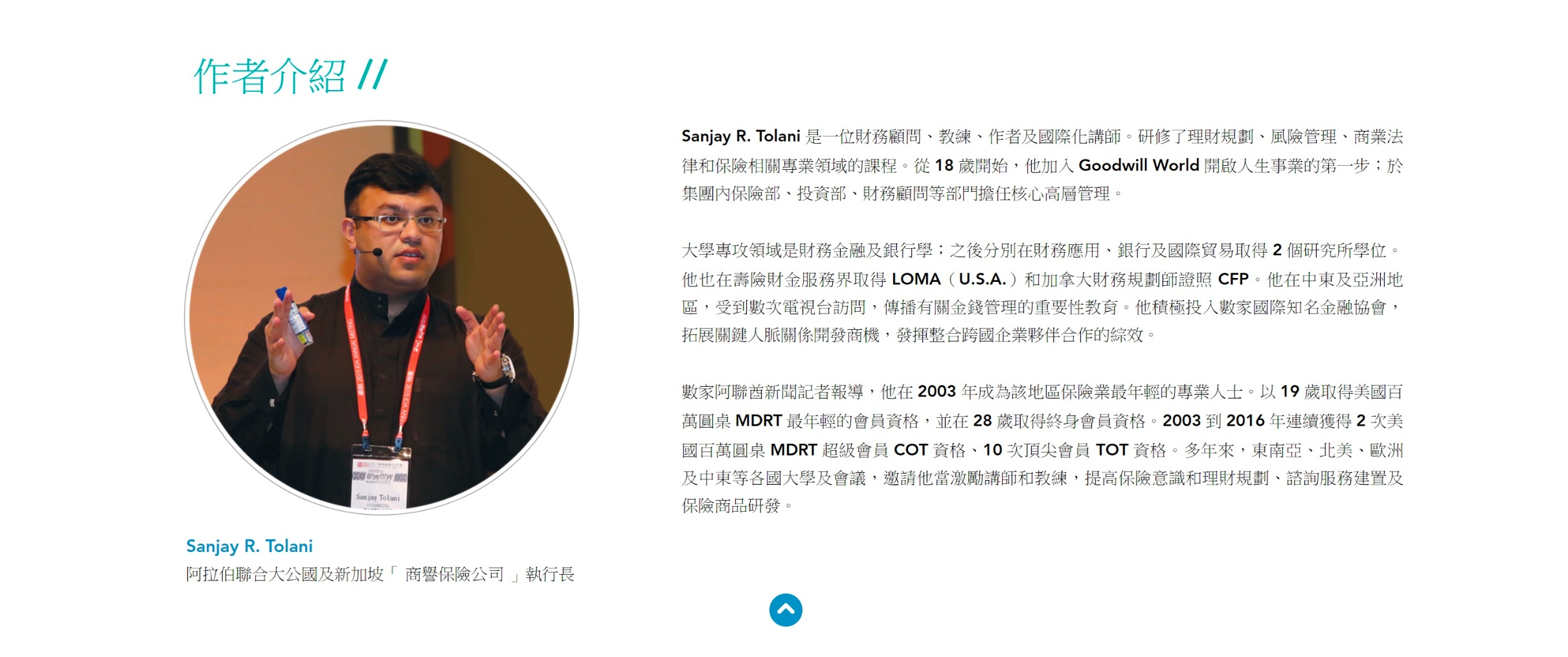 7001 - 14000
0 - 7000
21001 - 28000
14001 - 21000
70001 - 14000
7001 - 14000
0 - 7000
14001 - 21000
理財的重要性:

協助我們用一半的錢
完成這一輩子所需要的圓滿人生
100%
50%
長期目標
中期目標
短期目標
20-30歲
30-40歲
40-60歲
買車
結婚基金
創業
子女教育基金
房屋頭期款
旅遊金
快樂退休金
接下來請問您四個問題
Q1:如果有個投資方式
只要投資 250萬
退休時翻倍變 500萬
請問這樣的投資算成功嗎？
Q2:在投資過程中
如果遇到緊急狀況
還有一筆 緊急運用金 可使用
請問這樣算是個好的投資嗎？
Q3:如果這個投資
不用一次拿出250萬可以讓你 分期給付
請問這樣的投資算輕鬆嗎？
Q4:請問您
目前有沒有類似這樣的投資方式
可以完成您以上的
短、中、長期 財務目標？  
 且 沒有風險
專案特色
越存越少
越領越多
長期資本累積
退休翻倍
輕鬆無壓力
資金靈活運用
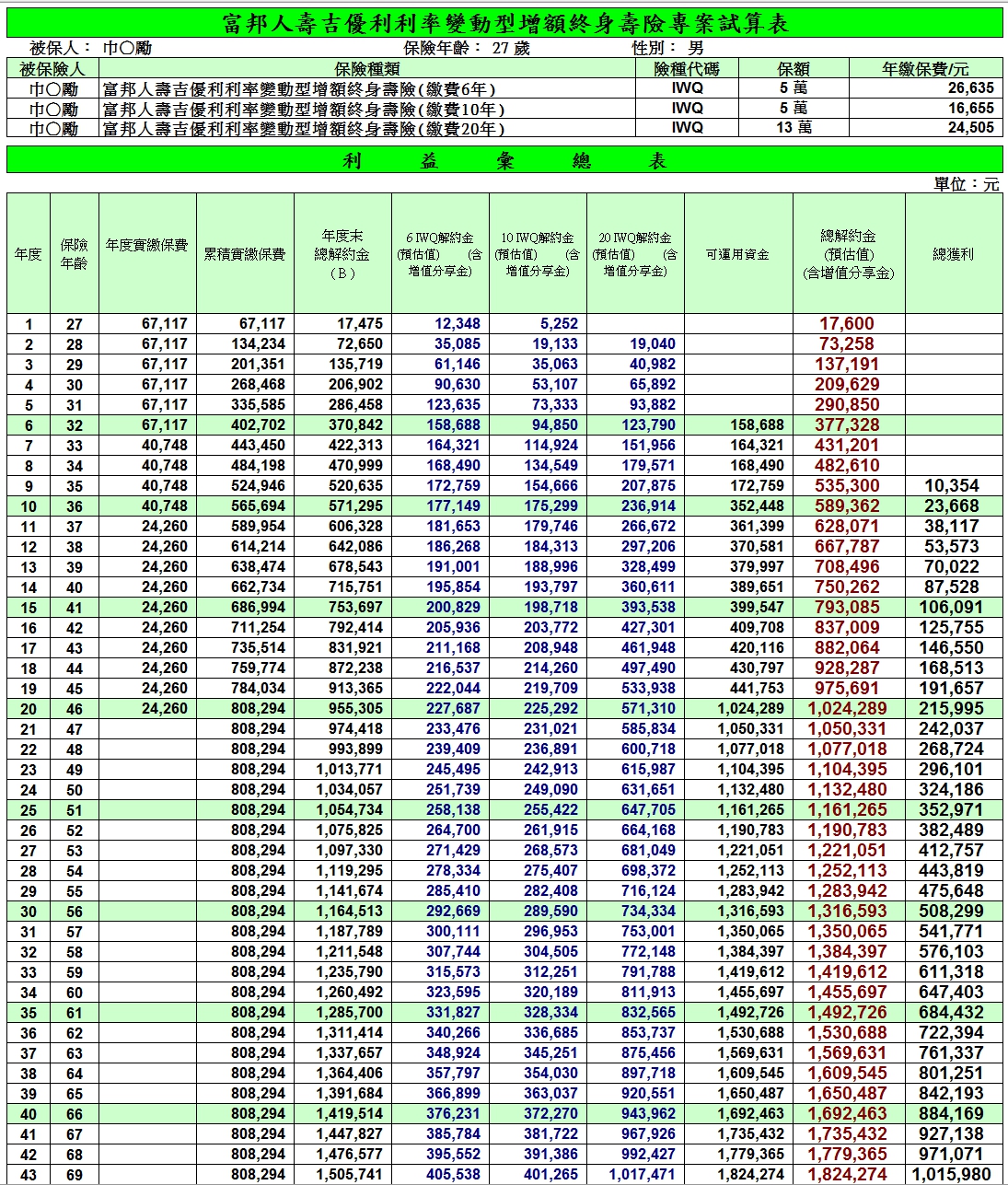 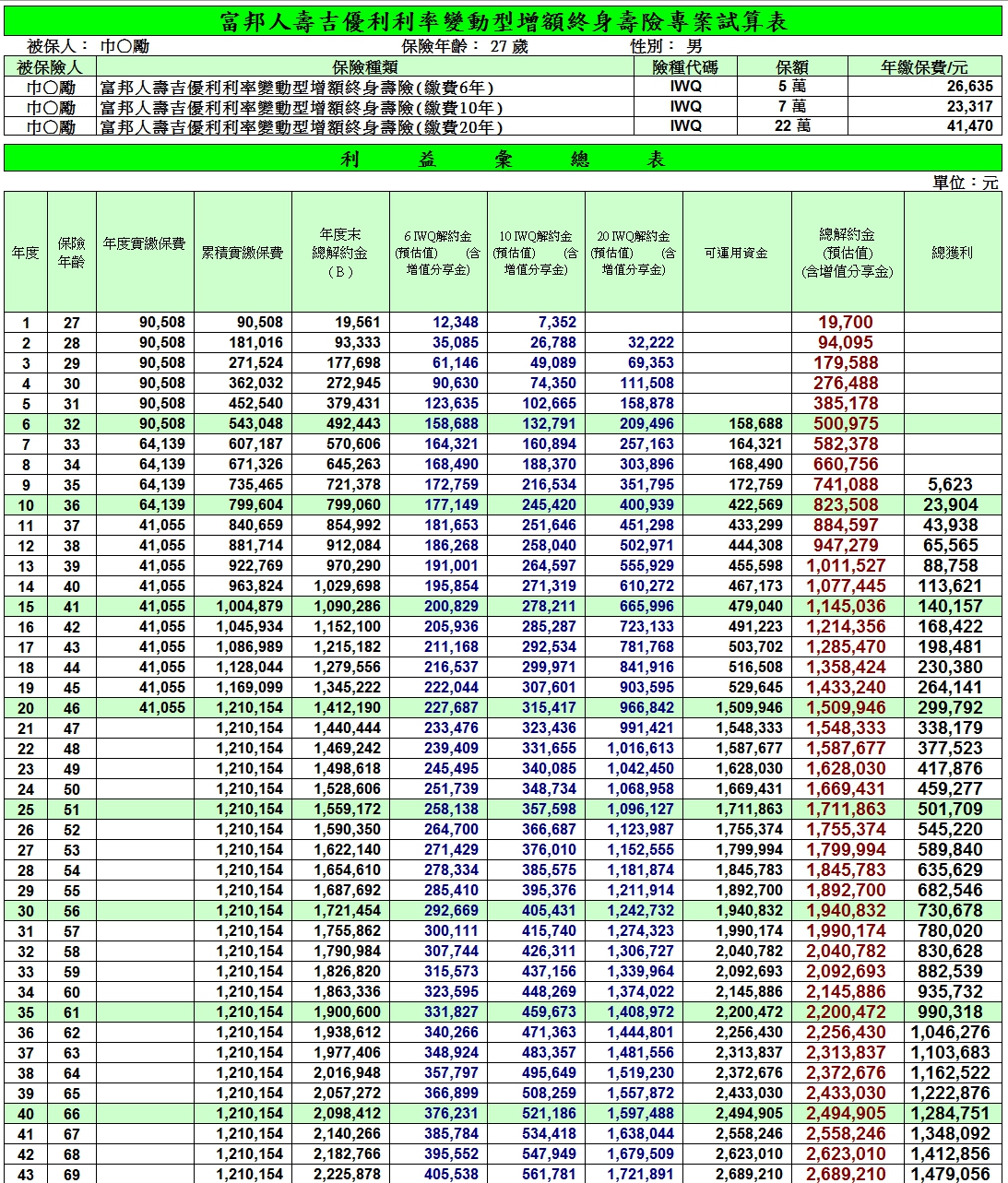 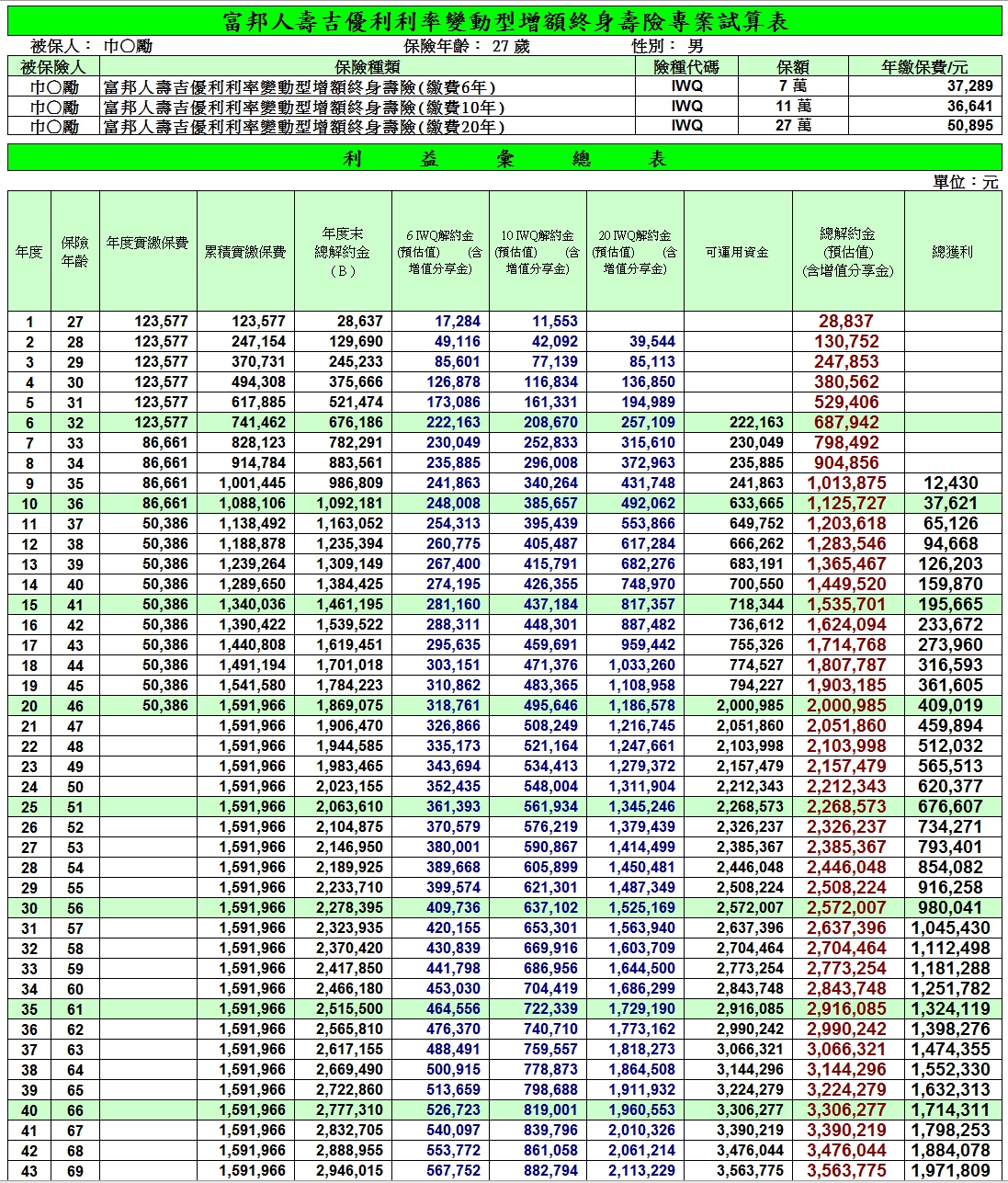 聰明人都是這樣理財的
兩種方式 一樣都可以存下322萬
52